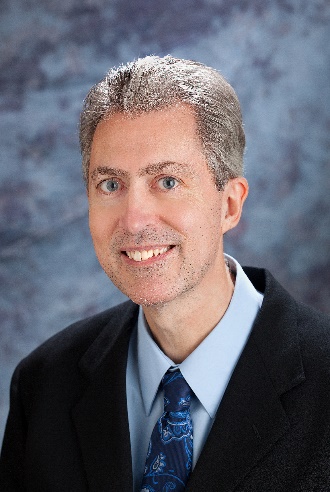 2021 revision of the net merit index
Paul VanRaden,*1 John Cole,1 Mahesh Neupane,1 Sajjad Toghiani,1 Kristen Gaddis,2 and Rob Tempelman3
1USDA, Agricultural Research Service, Animal Genomics and Improvement Laboratory, Beltsville, MD, USA
2Council on Dairy Cattle Breeding, Bowie, MD, USA
3Michigan State University, East Lansing, MI, USA
paul.vanraden@usda.gov
Topics:
Net merit revision in August 2021 
Economic values, added traits, and progress
Relative values, relative emphasis, SD, and reliability
Relative values in 2018 net merit (NM$)
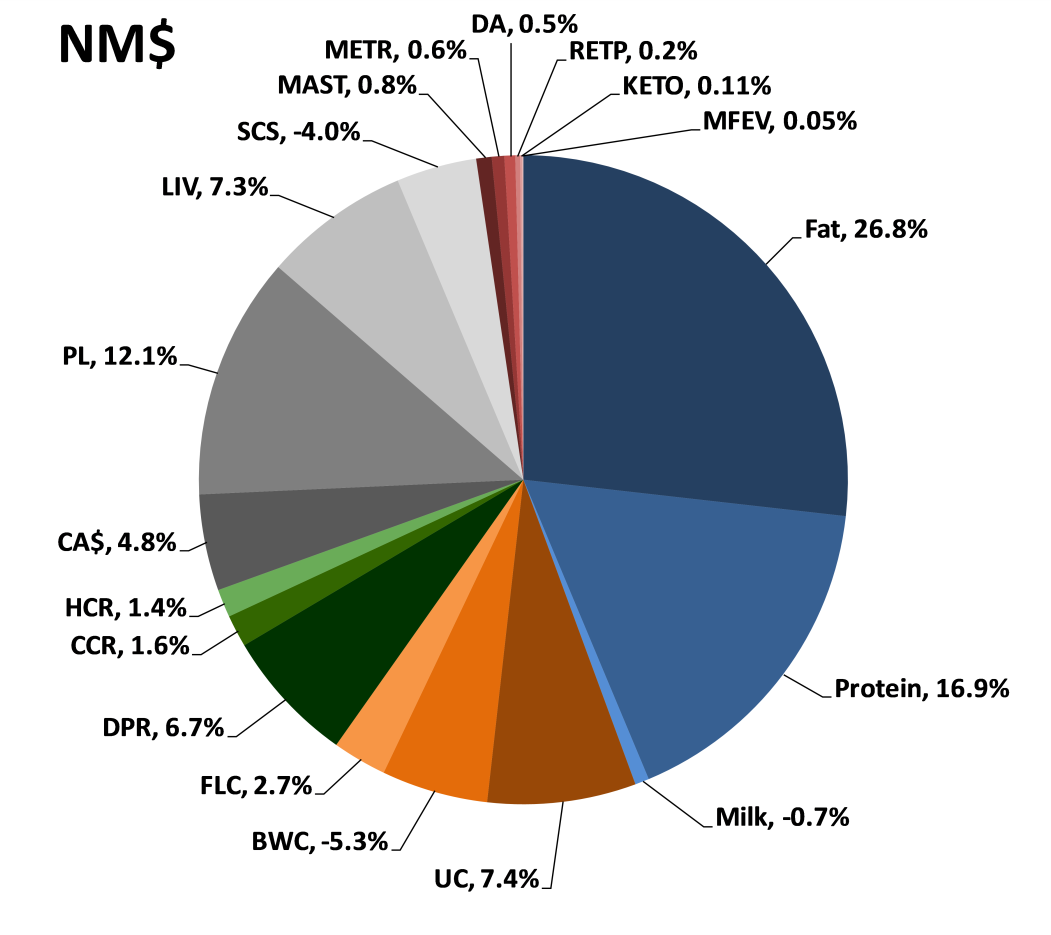 UC	Udder composite
BWC	Body weight composite
FLC	Feet-legs composite
DPR	Daughter pregnancy rate
CCR	Cow conception rate
HCR	Heifer conception rate
CA$	Calving ability (calving ease & stillbirth rate)
PL	Productive life
LIV	Livability
SCS	Somatic cell score
MAST	Mastitis
METR	Metritis
DA	Displaced abomasum
RETP	Retained placenta
KETO	Ketosis
MFEV	Milk fever
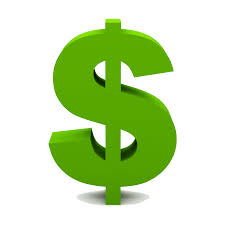 NM$ revisions
August 2021
Include heifer livability (HLIV) and early first calving (EFC)
Include feed saved (FS) and report residual feed intake (RFI) of cows
Revise maintenance cost of body weight composite (BWC)
Revise opportunity and maturity costs in productive life (PL)
Adjust price forecasts and other economic assumptions
Calving trait (CT) scale affected NM$ emphasis since August 2020 
Genetic base (means and SD) from April 2020 now affect NM$
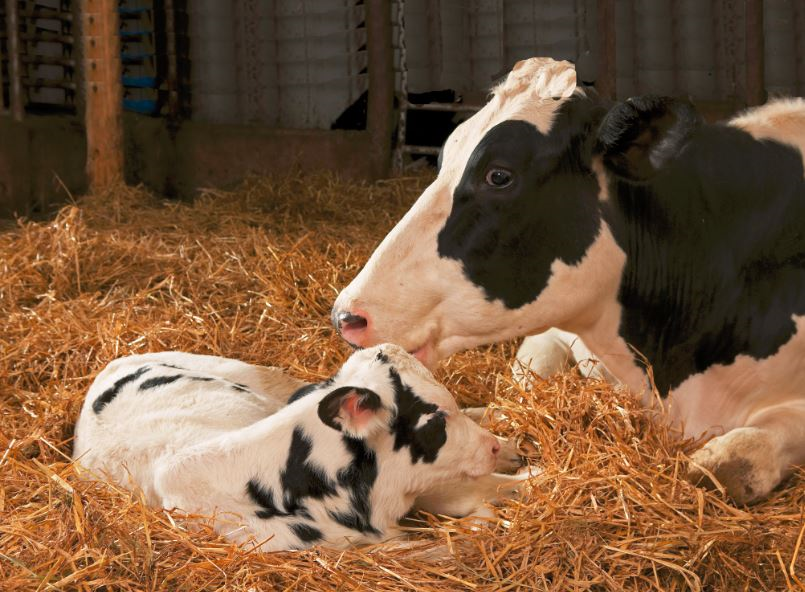 Reduced genetic SD for calving traits (2020)
PTA included phenotypic means for Holstein calvings of 8% 
Incidence now only 2–4% from genetic progress and changes in management
PTA SD and means were reduced 33–64% when converting from underlying to observed scale
Emphasis in NM$ now reduced proportionally (about half)
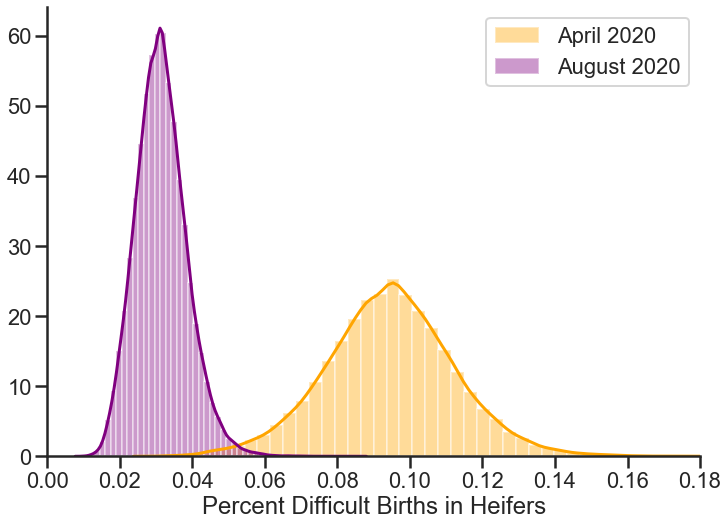 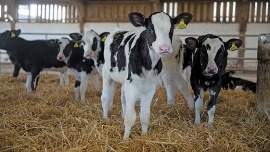 Economic values for EFC and HLIV
EFC has value of $2.05 per day (SD of 2.8 days)
Relative emphasis on EFC is about 1% of NM$
Emphasis on HCR declined from 1% to 0.5% because HCR previously took some credit for EFC
HLIV has value of <$5.00 per 1% (SD of 0.8%)
Relative emphasis on HLIV is 0.5% of NM$
Contributions to NM$ will be small (less than $5)
Evaluation developed by postdoc Mahesh Neupane (2021 JDS)
Relative value and relative emphasis
Both report percentage of selection from economic value and SD
Relative value uses genetic SD, ignoring reliability
Relative emphasis uses PTA SD, less emphasis if less REL
Compared by Zhang and Amer (2021 J. Dairy Sci.)
Does not affect animal ranking or genetic progress
Relative value reflects potential for selection
Relative emphasis also reflects amount of data
Reliability of NM$
REL of an index is a weighted average of the traits included
REL appears less when new traits with lower REL are added
Actual REL of NM$ increases compared to previous index with REL = 0% for the new traits
See example Holstein bulls
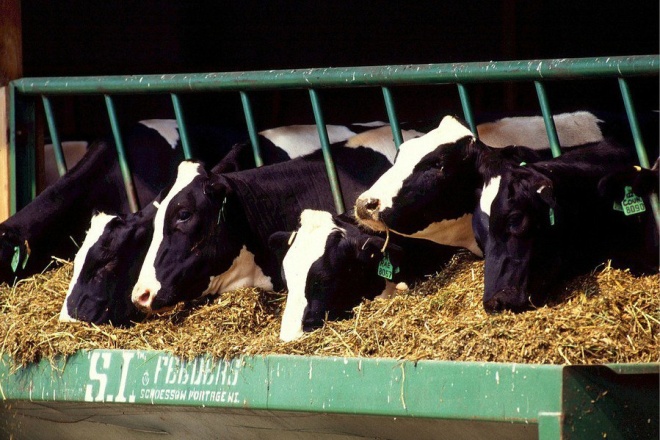 Economic value for feed intake
Economic values for yield traits and BWC already accounted for correlated feed intake
RFI measures intake uncorrelated with yield and body weight and gets -12% of relative value in NM$ but -4% of relative emphasis due to low REL
Feed saved combines reduced feed intake estimated from RFI and from BWC of smaller cows
The 5-year FFAR-CDCB project has added 1,800 US lactations to the previous 4,800-lactation USDA-funded study
Use of RFI in NM$ requires continuing data collection; 650 records from Canada added in April 2021; 2,200 records from Europe could be added
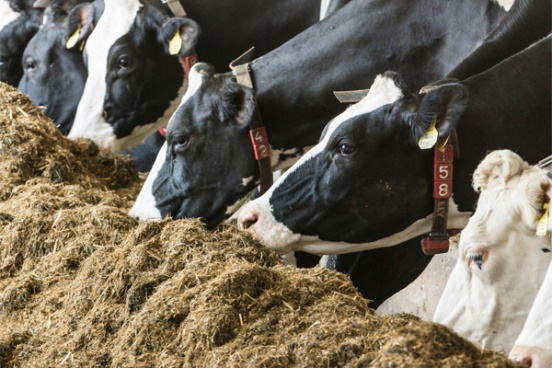 Mixed models to predict dry matter intake (DMI)
DMI records used from 6,338 lactations of 5,094 U.S. Holstein cows
Implementing mixed models through SAS PROC MIXED
Common fixed effects
Overall mean
Days in milk 
Age-Parity 
Body weight change
Common random effects
Herd-year
Experimental trial
Residual effect

























Phenotypic model 
Phenotypic regression (Kg)
Milk yield 
Fat yield 
Protein yield  
Metabolic body weight 

Genomic model  
Genomic regression (GEBV)
Milk yield 
Fat yield 
Protein yield 
BWC
	



























Sire’s genomic model (x2)
Sire’s genomic regression (GEBV)
Milk yield 
Fat yield 
Protein yield 
BWC

Extended genomic model  
Genomic regression (GEBV)
Milk yield 
Fat yield 
Protein yield 
Stature
Strength
Body depth
Dairy form
Rump width
Maintenance feed required per year per pound of body weight
Maintenance estimates from research herds much higher than NRC values 
When regressing DMI on phenotypic, genomic, and sire’s genomic body size predictors  
Direct emphasis assigned against BWC in NM$ 2021 (- 9.4%) vs. NM$ 2018 (-5.3%)
Feed intake for yield components
Each method gave differing feed cost for milk components, especially for fat yield.
Phenotypic regression indicates much more feed required to produce protein than fat.
Genomic and sire regressions indicate that fat required the same or more feed than protein. 
Marginal feed costs for milk fluid and protein are less in NM$ 2021 than previously assumed in NM$ 2018.
Predicting feed intake from the type traits in BWC
Strength was the most significant predictor of DMI, agreeing with the current BWC formula.
Body depth was removed from the set of 5 type traits due to high multi-collinearity.
Including the 4 type traits gave a slightly better fit than simply using current BWC. 
Dairy form was not significant after removing yield traits.
DMI (kg/day) required per unit of each type trait
Predicting body weight from the type trait PTAs in BWC
The 5 type traits in BWC were significant predictors of body weight, similar to current BWC.
Body depth was removed from the model after detecting high multicollinearity. Strength and dairy form (negative) were then the most important traits associated with BW, as in official BWC. 
Estimated regression of BW on genomic BWC was 35 pounds compared to 40 pounds previously estimated by HAUSA by phenotypic regression.
BW (kg) change per unit of each type trait
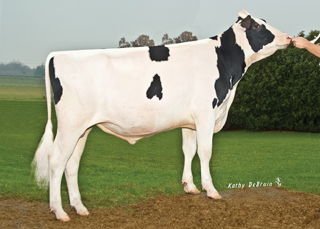 Feed saved and feed intake formulas
Combining BWC and RFI into FSAV
PTAFSAV 		–151.8 * PTABWC – 1 * PTARFI pounds / lactation
RELFSAV 		0.367 * RELBWC + 0.633 * RELRFI
PTARFI and RELRFI now also provided in formats along with Feed Saved
PTA for dry matter intake can also be obtained as
 PTADMI 		0.12 * PTAmilk + 6 * PTAfat + 7 * PTAprotein – FSAV
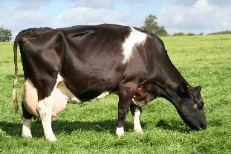 Economic value of Productive Life
NM$ previously assumed equal profit for each additional lactation but should account for differing profit in younger vs. 
older cows
Faster genetic gain makes young replacements cows more valuable; higher mature yields make older cows more profitable
Current PL relative value of 12% – 6% for genetic progress + 9% for maturity
Economic research by Michael Schmitt and Albert De Vries (University of Florida) 
Ranking sires using genetic selection indices based on financial investment methods versus lifetime net merit. J. Dairy Sci. 102:9060–9075. 2019. https://doi.org/10.3168/jds.2018-16081
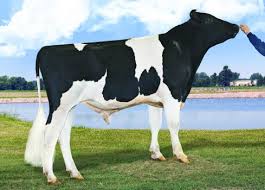 Extra progress from each proposed revision
Advantages are nearly double if selecting proven bulls with higher REL for the new traits.
Extra progress from adding more traits to NM$
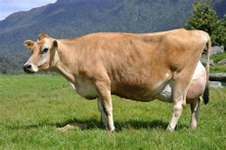 Type composites for non-HO breeds
New genetic SD from April 2020 base change were not included in NM2021 document (yet)
Composites could be updated to better match new definitions and new traits from JE, BS, GU, and MS breeds
Breed association estimates of SD often differ from those used in NM$, causing differences in relative values or emphasis
Conclusions
Net merit revision in August 2021
Includes Feed Saved, Early First Calving, and Heifer Livability
Puts more emphasis on smaller BWC and longer PL
Revises other economic values using recent and next year prices 
Increased SD of NM$ mainly from reduced marginal feed cost for yield
Reported REL of NM$ is lower because new traits have lower REL
Progress is faster if all traits are in selection goal with correct weight
Acknowledgments & disclaimers
USDA-ARS project 8042-31000-002-00-D, “Improving Dairy Animals by Increasing Accuracy of Genomic Prediction, Evaluating New Traits, and Redefining Selection Goals” (AGIL funding)
CDCB and its industry suppliers for data
Agriculture and Food Research Initiative competitive grant #2011-68004-30340 from USDA National Institute of Food and Agriculture (feed intake funding)
USDA is an equal opportunity provider and employer 
Mention of trade names or commercial products in this presentation is solely for the purpose of providing specific information and does not imply recommendation or endorsement by USDA
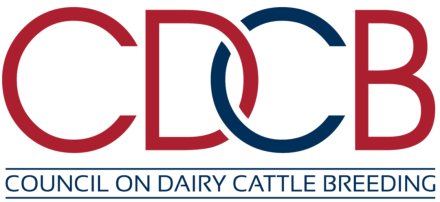